«Об итогах Единого государственного экзамена в Зеленодольском 
муниципальном районе
Республики Татарстан»

Заместитель руководителя-
начальник Управления образования
Исполнительного комитета ЗМР РТ
Раиса Валиевна Афанасьева
Количество учащихся 11-х  классов, сдававших  ЕГЭ в 2014 году
Всего участников ЕГЭ -667 человек
СОШ -  406 чел. 
 СОШ - 243 чел.
Открытая (сменная)  школа №1 – 18 чел.
Раифское спецучилище  -1 чел.
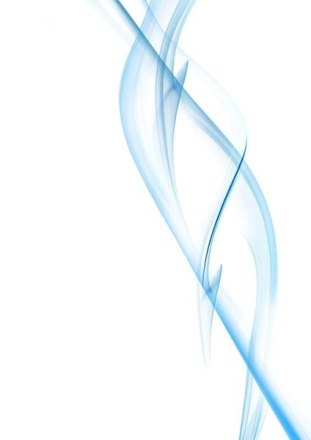 П.36 Порядка (Приказ №1400)
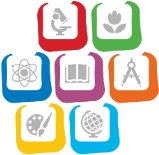 Все ППЭ оборудуются:

Средствами видеонаблюдения 

2. Стационарными металлоискателями
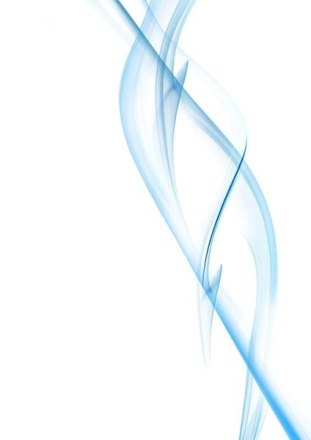 Организация видеонаблюдения  в ППЭ
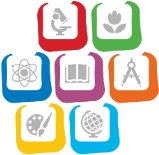 ППЭ - 3001 в котором организована  on-line трансляция
Видеонаблюдение  в штабе ППЭ и в каждой аудитории.
 ППЭ – 3003, 3006, 3007 в которых была организована  off-line трансляция
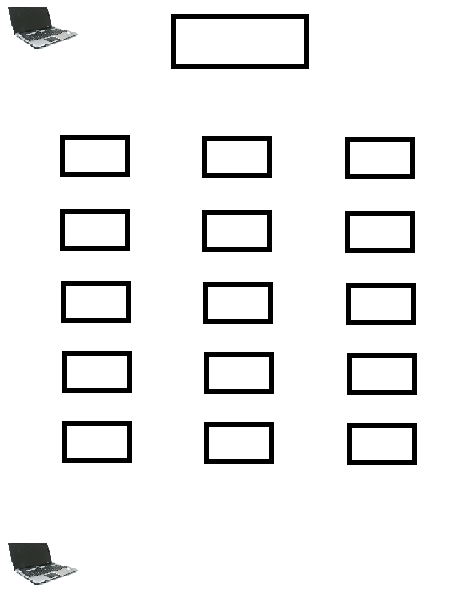 Видеозапись экзамена в аудитории велась  с помощью   ноутбуков
Созданы 4 пункта проведения единого государственного экзамена (далее ППЭ):
-ППЭ-3001 на базе СОШ №11, средняя наполняемость 245 человек;
-ППЭ-3003 на базе СОШ №15, средняя наполняемость 310 человек;
-ППЭ-3006 на базе Васильевская СОШ №2, средняя наполняемость 180 человек;
-ППЭ-3007 на базе Нурлатская СОШ, средняя наполняемость 60 человек;
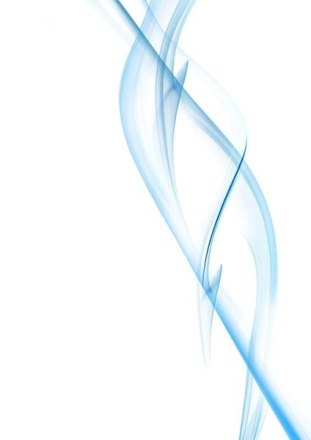 Схема допуска в ППЭ
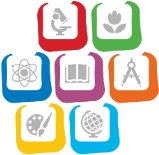 Участники ЕГЭ проходят через «рамку» и (или) ручной металлодетектор
Если сигнал есть – сотрудник полиции предлагает выложить лишние и запрещенные Порядком предметы и передать сопровождающему 
Если участник ЕГЭ отказывается – он не допускается к экзамену
Министерство образования и науки Республики Татарстан
Каждый участник ЕГЭ мог ознакомиться с результатами экзамена лично на сайте РЦМКО сервис «Участник ЕГЭ»
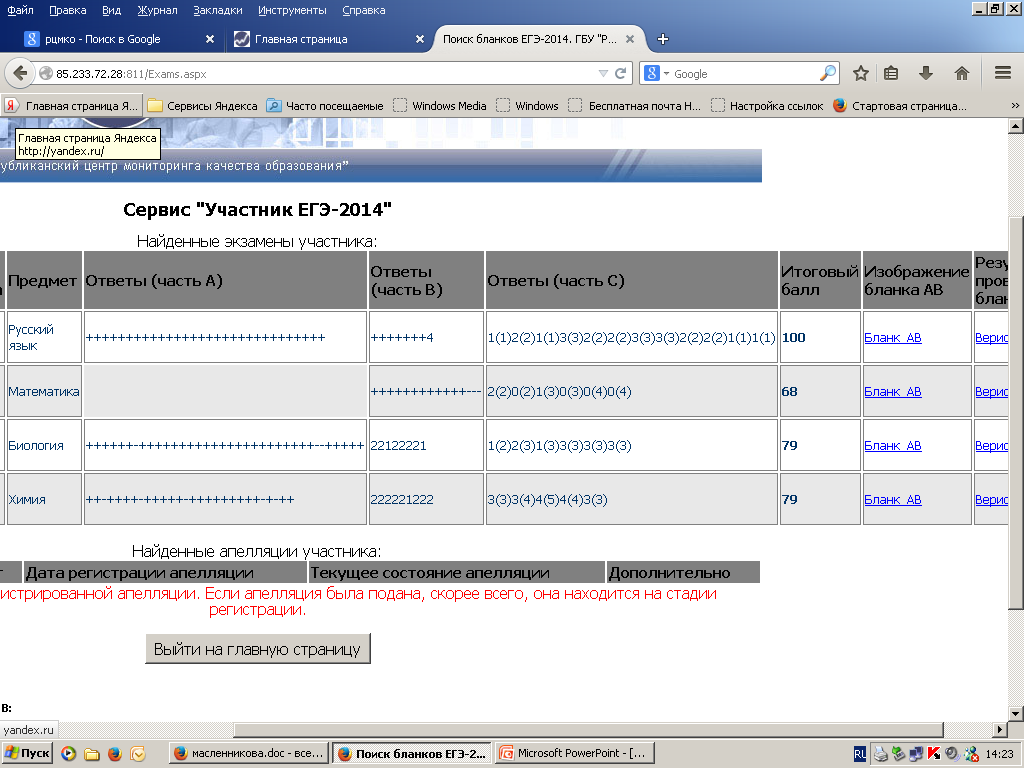 Выбор выпускников предметов ЕГЭ 
в ЗМР РТ в 2014 году
Обществознание – 299 (44,8%)
Физика – 260 (38%)
История – 77 (11,5%)
Химия – 84 (12,5%)
Биология – 100 (14,9%)
Информатика – 69 (10,3%)
Английский язык – 44 (6,5%)
Литература – 37 (5,54%)
География – 12 (1,8%)
Средние баллы ЕГЭ по русскому языку и математике по ЗМР в 2014 году в сравнении город и район
Средние баллы ЕГЭ по ЗМР 2014 год
Результаты ЕГЭ свыше 80 баллов
Высшие результаты по ЕГЭ
100 баллов
Медалисты - 2013
Не преодолели минимальный порог
Количество выпускников, не получивших аттестат
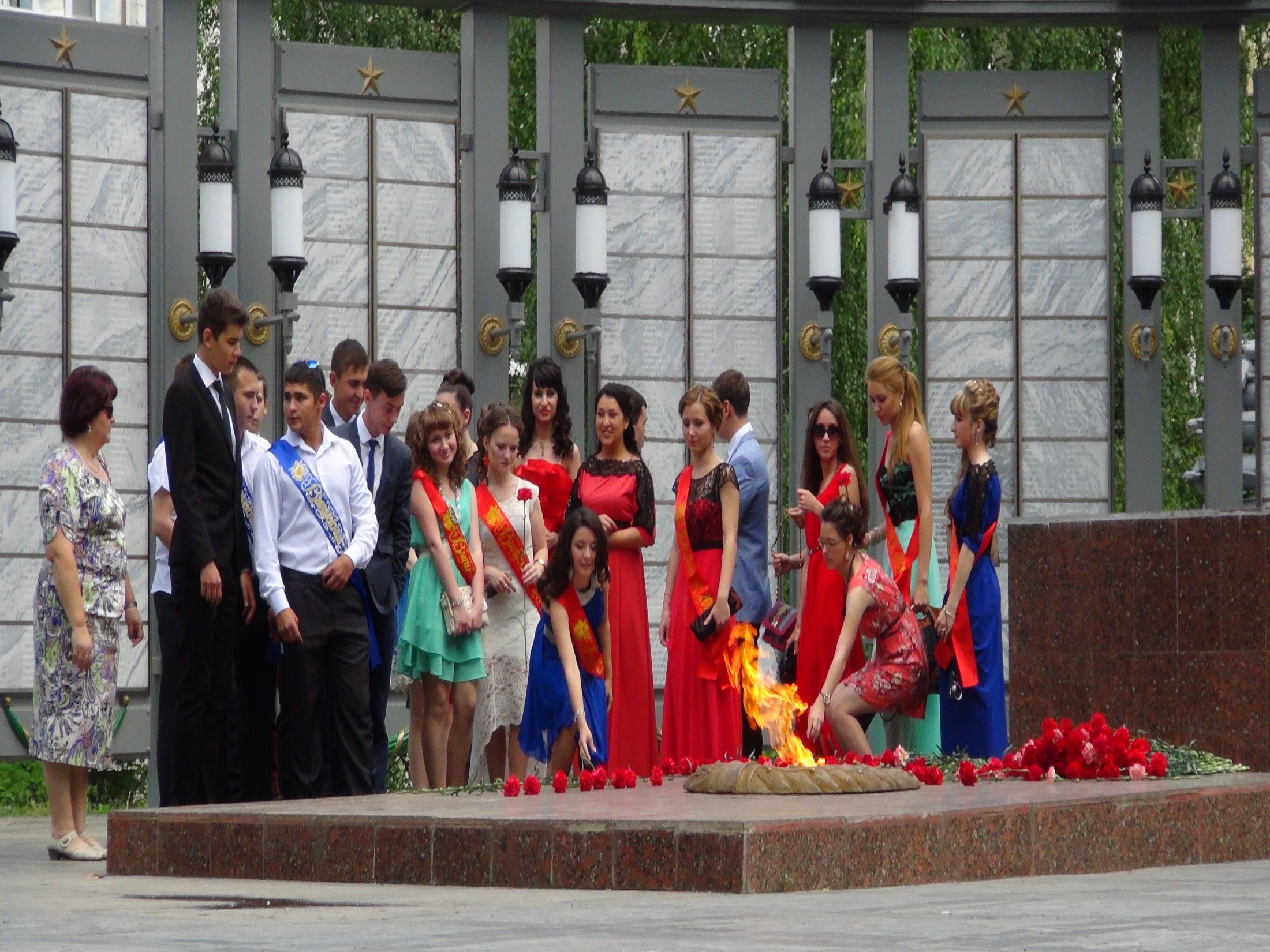 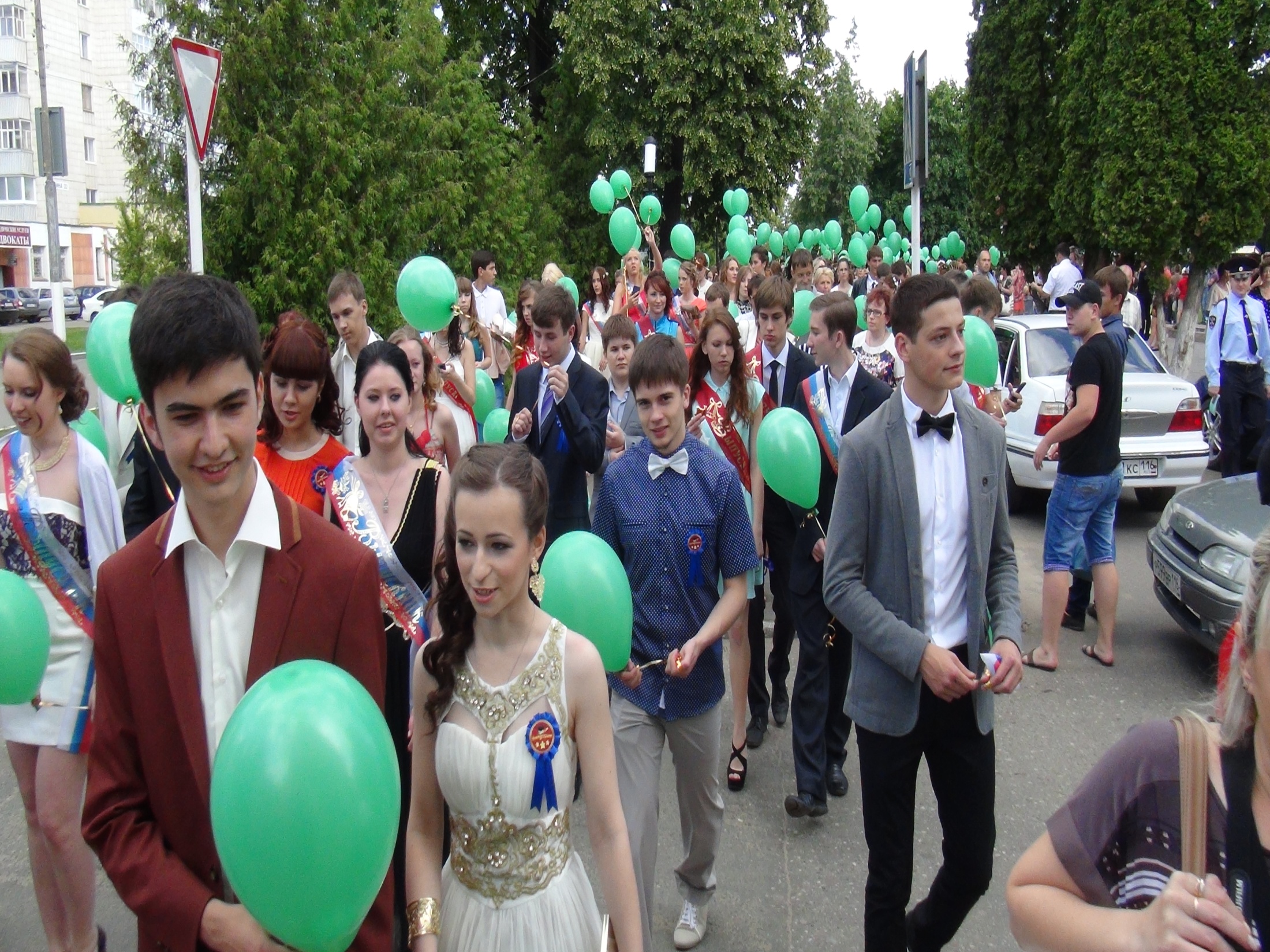 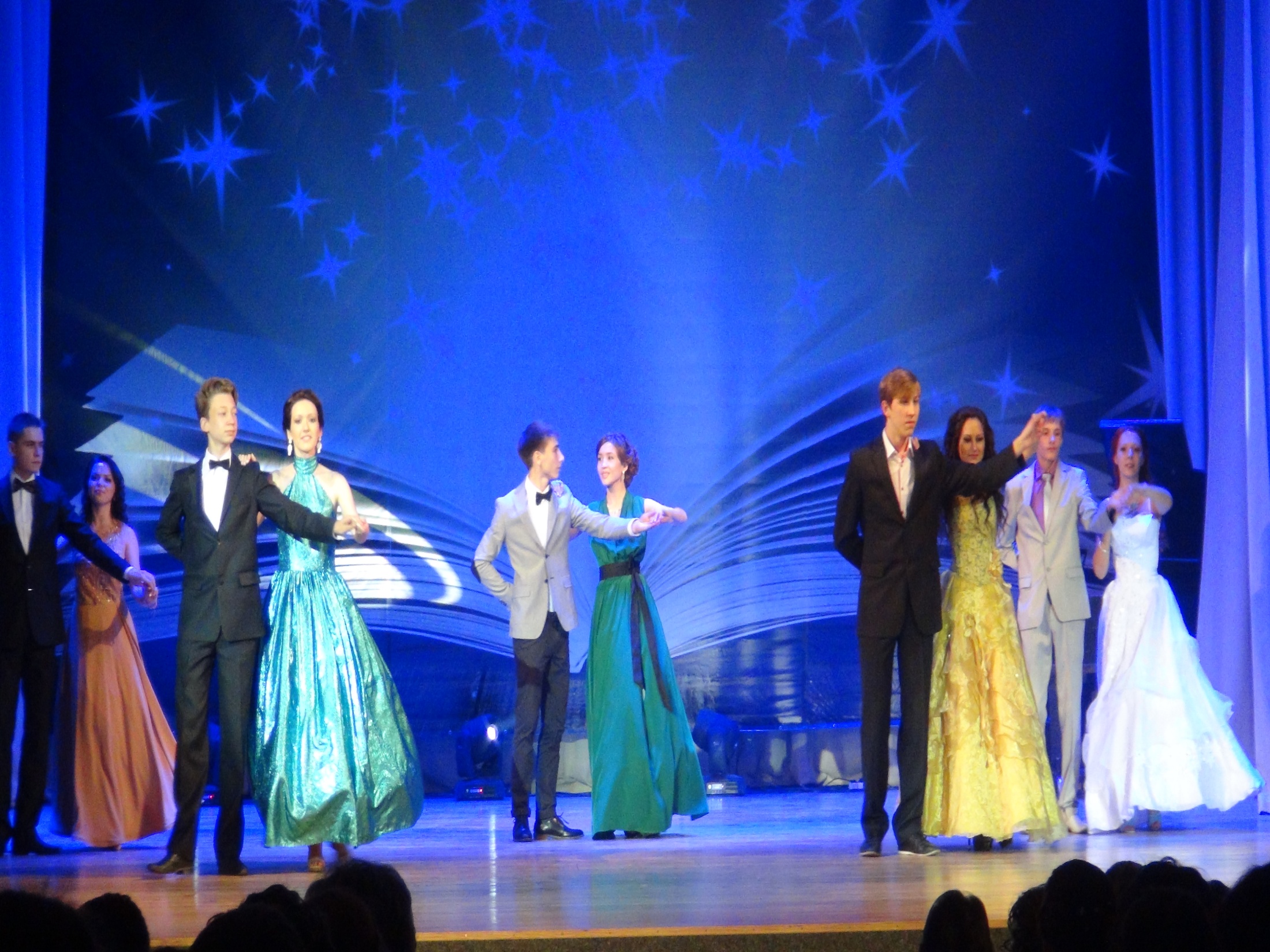 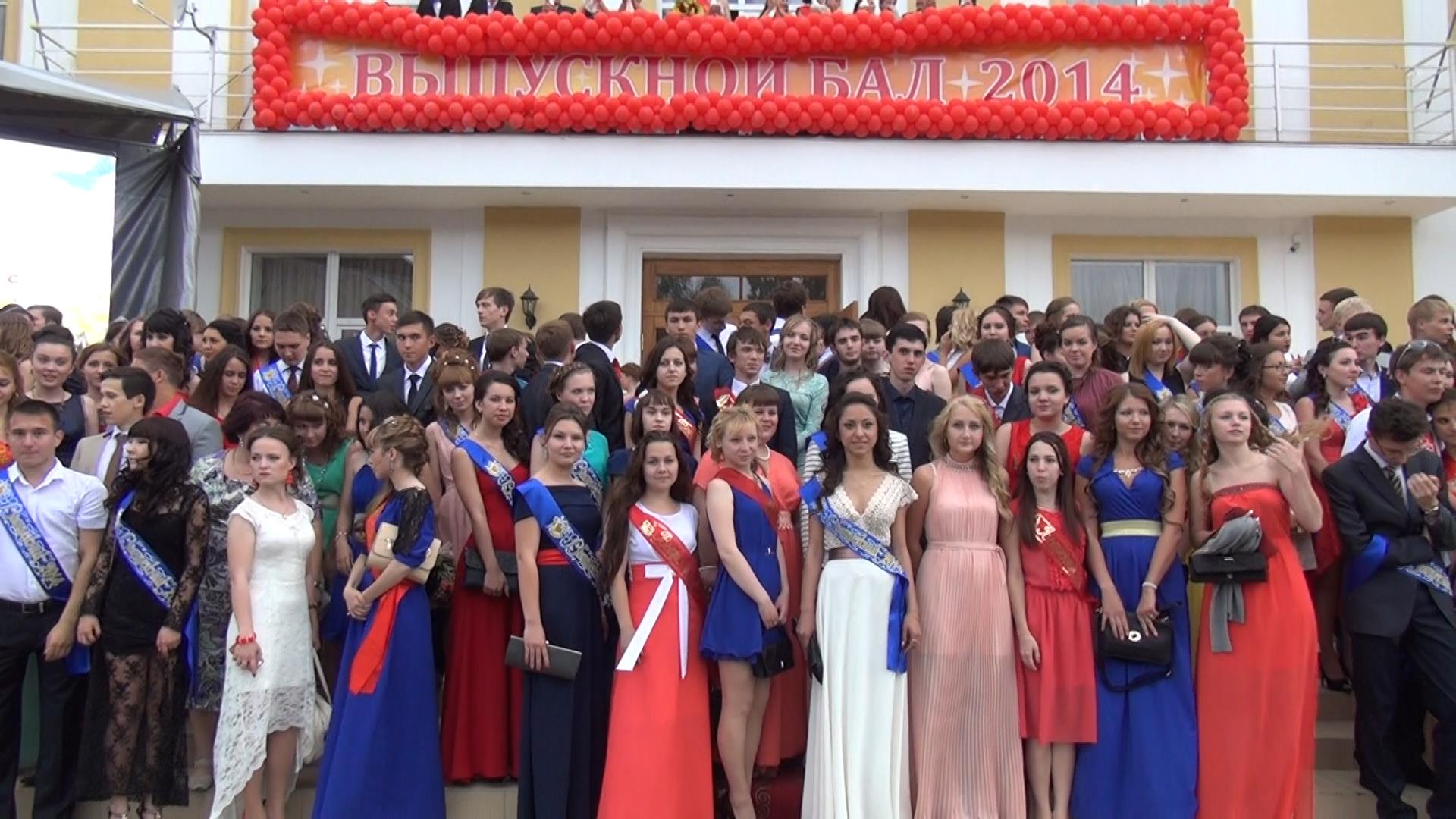 Спасибо за внимание!